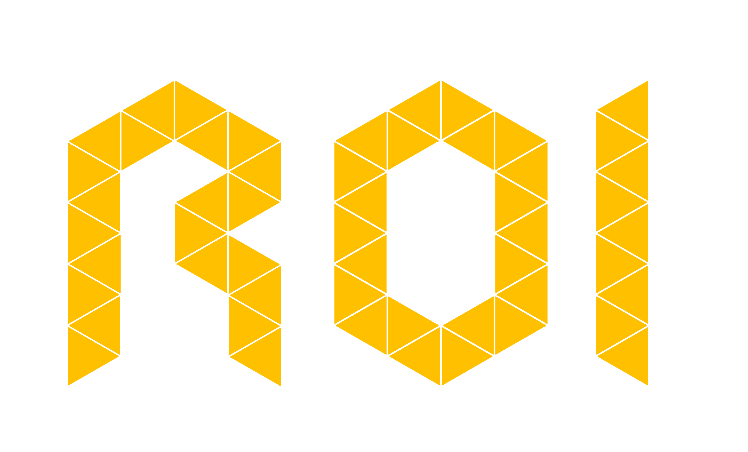 品牌私域运营中心
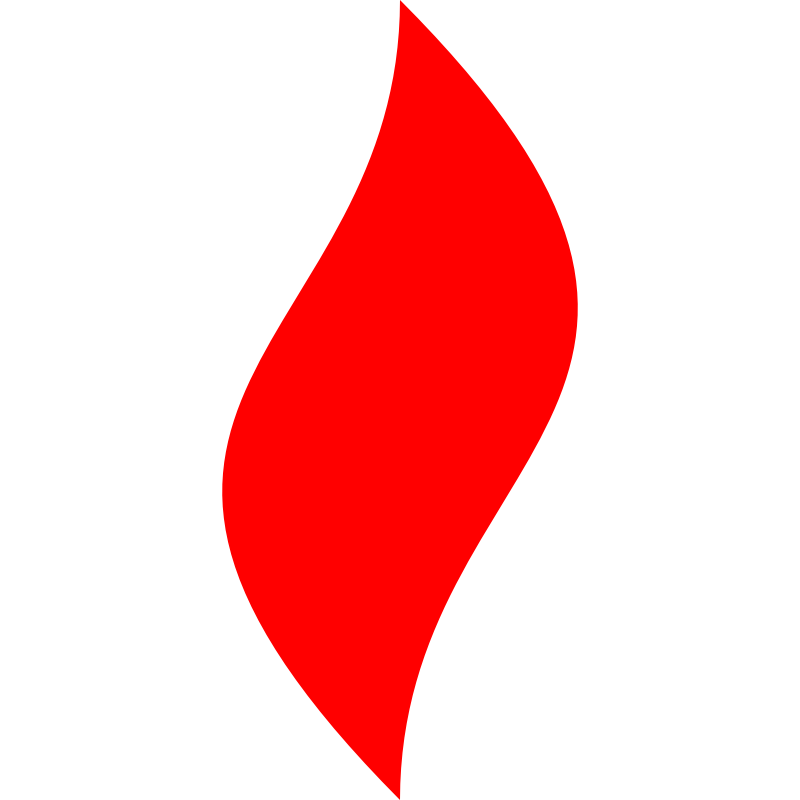 点燃
品牌私域运营中心
深聊案例分析总结
所有传统领域出现过的机会，都值得用企微私域再做一遍！
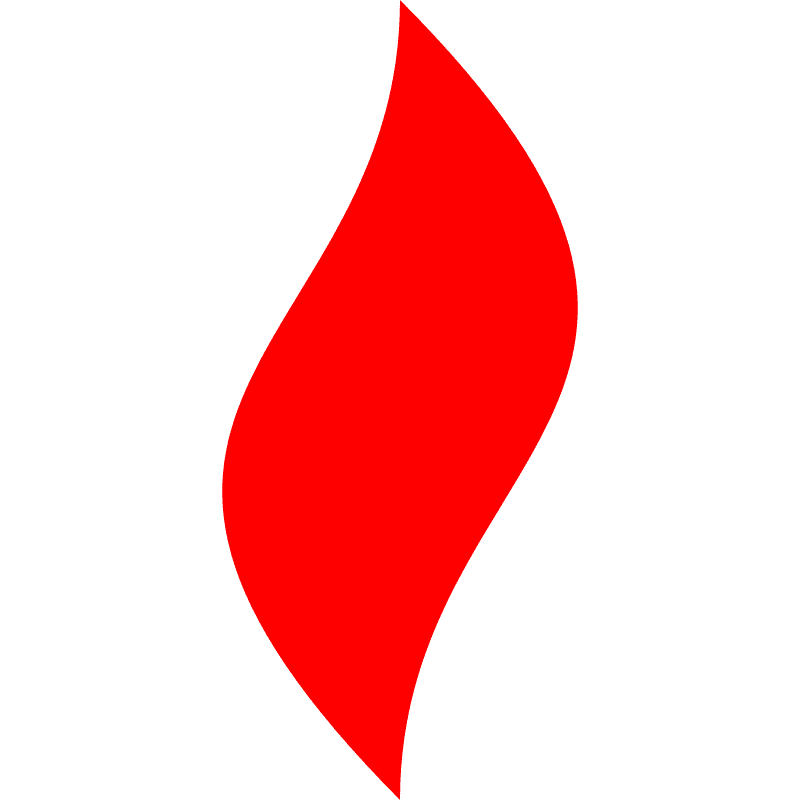 点燃
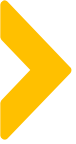 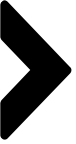 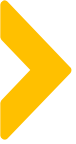 深聊销售现状
我要找谁聊？我要怎么聊？担心聊不好？
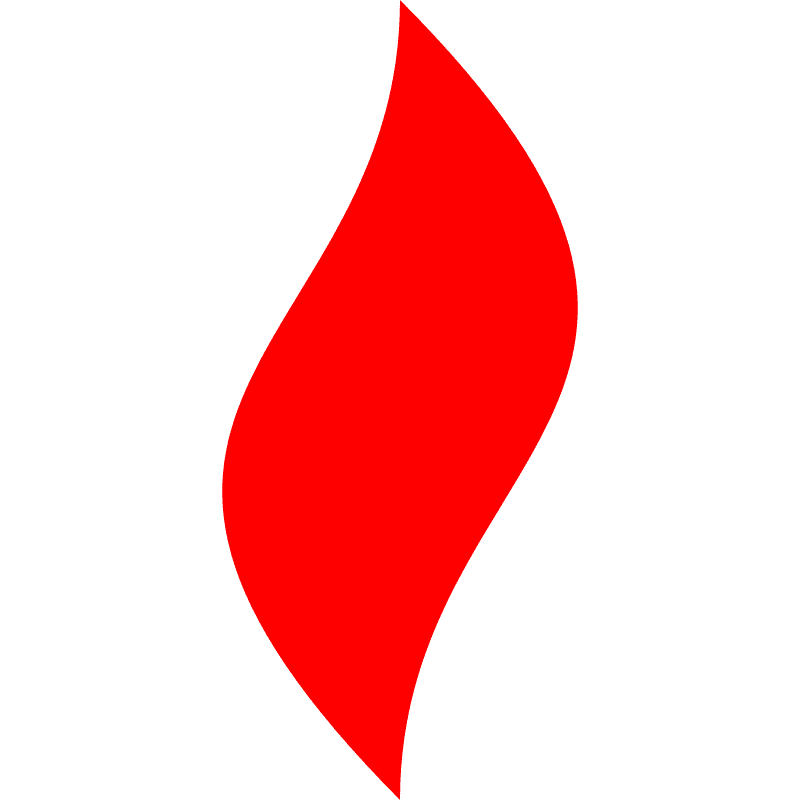 点燃
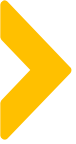 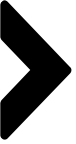 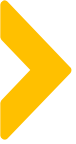 运营筛选出高价值的意向客户给深聊销售
协助深聊销售开首单，多给些鼓励和信心
给到深聊销售破冰话术以及开单流程
解决深聊销售遇到的问题
我要找谁聊？
我要怎么聊？
担心聊不好？
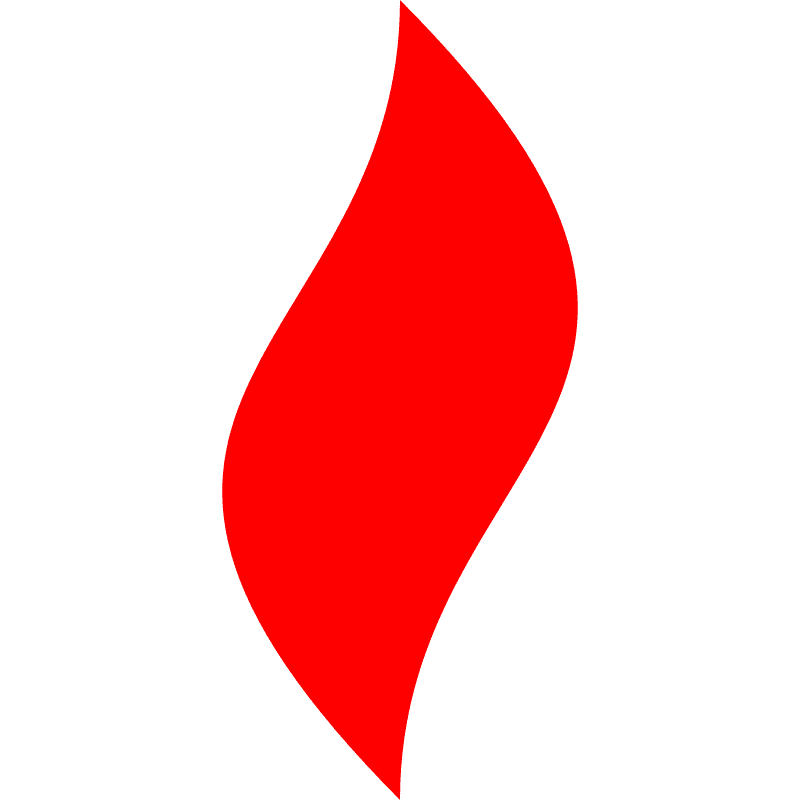 点燃
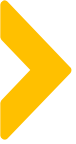 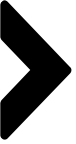 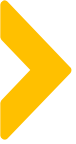 销售目的
让客户从一次性消费到持续性消费及更多消费
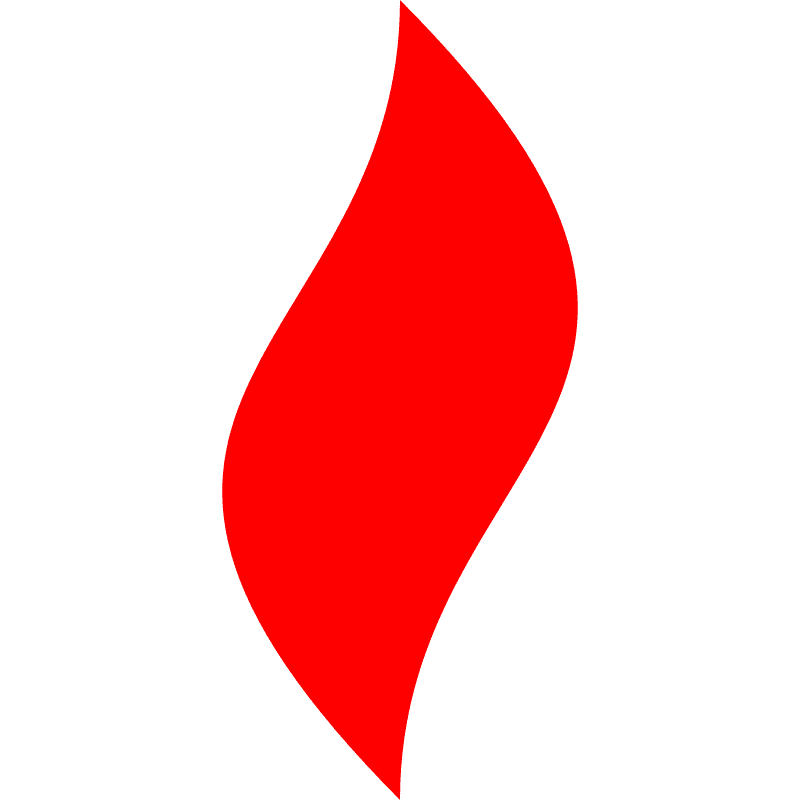 点燃
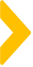 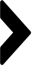 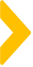 你谈的事情对我有什么好处？
你要跟我谈什么？
你是谁？
如何证明你讲的是事实？
为什么我要跟你买？
为什么我要现在跟你买？
客户心中在思考什么
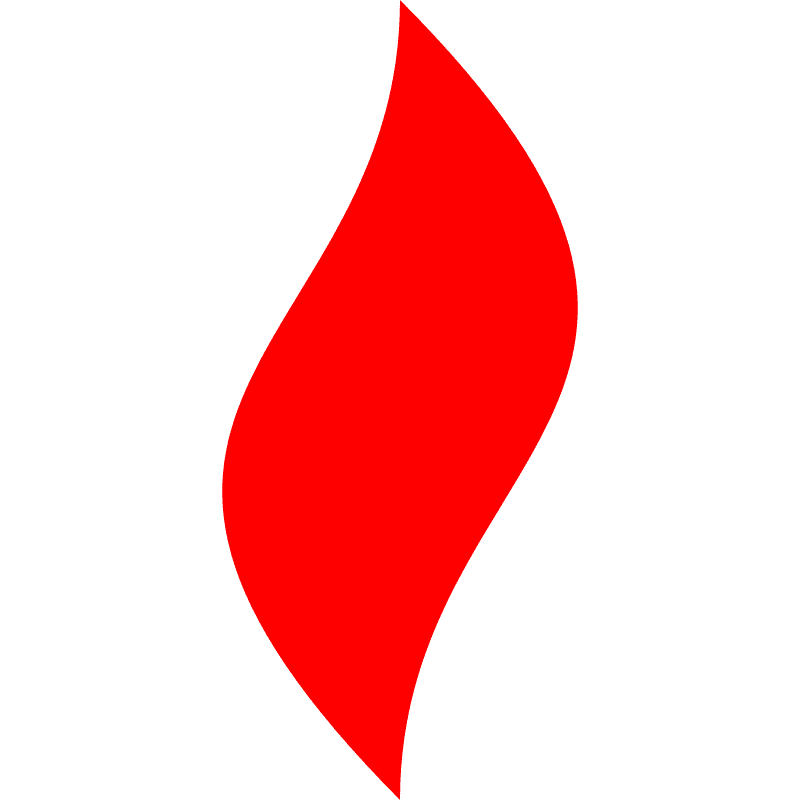 点燃
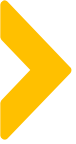 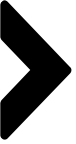 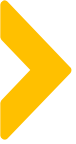 案例分析
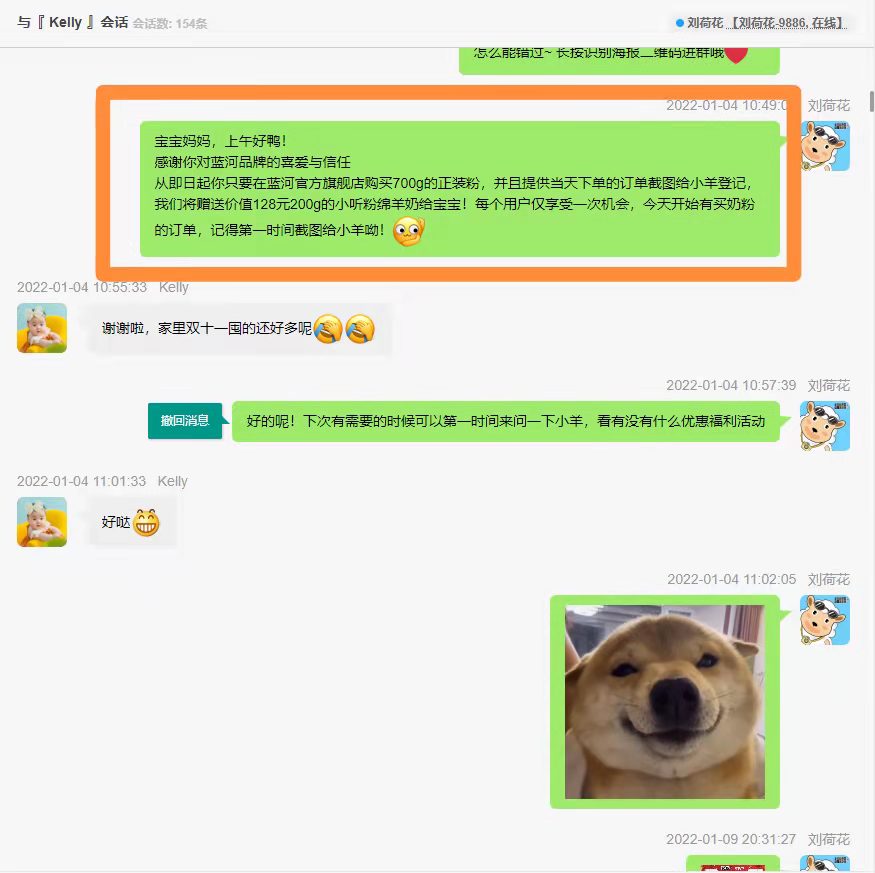 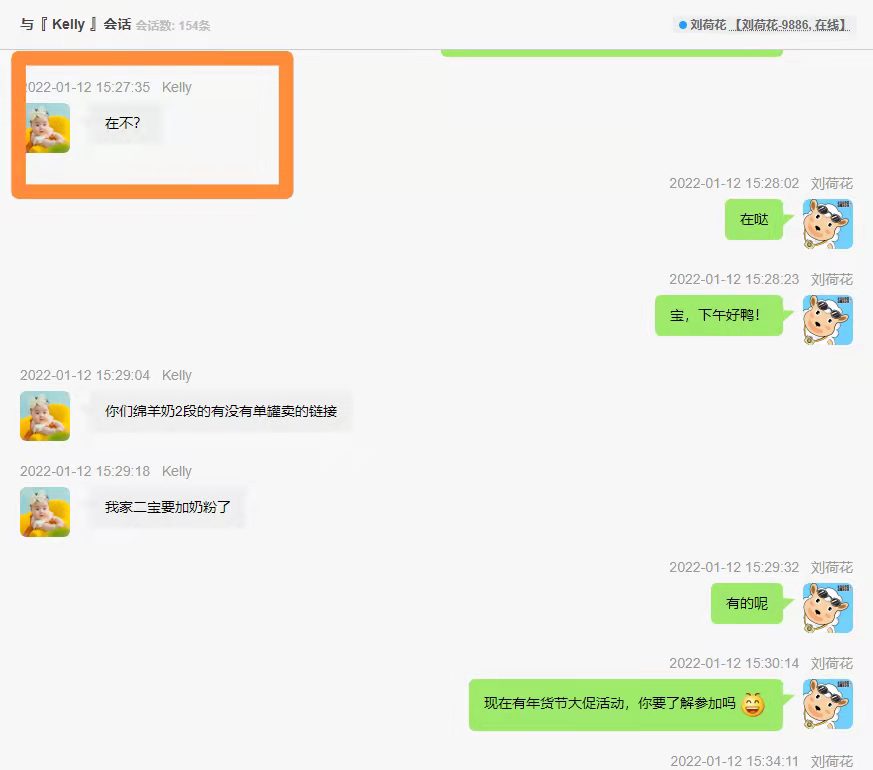 抛出利益点，主动出击
客户有需求主动询问-成交
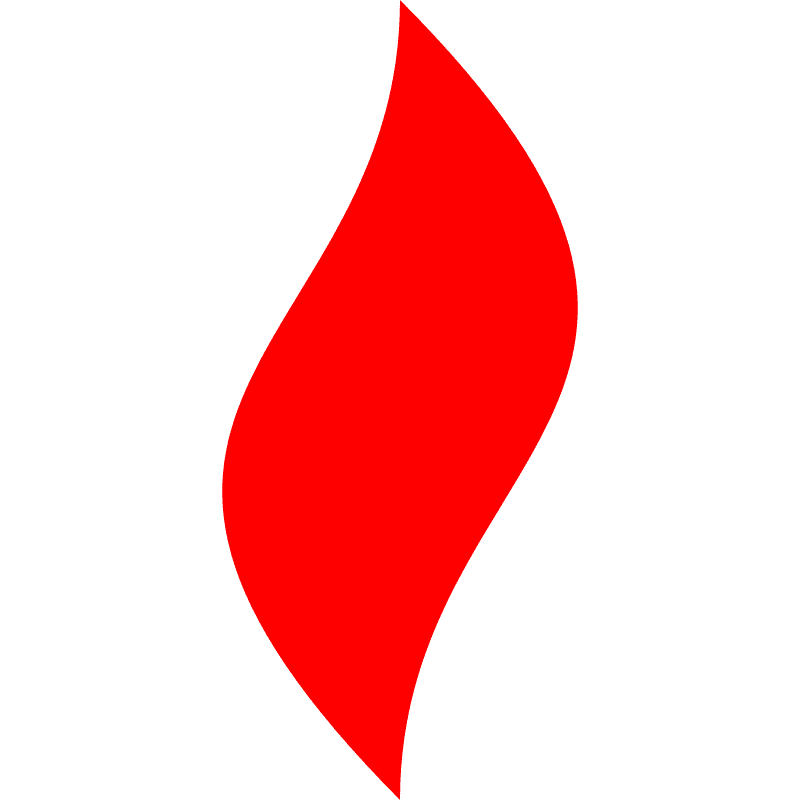 点燃
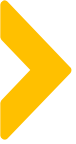 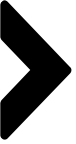 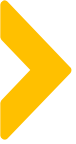 案例分析
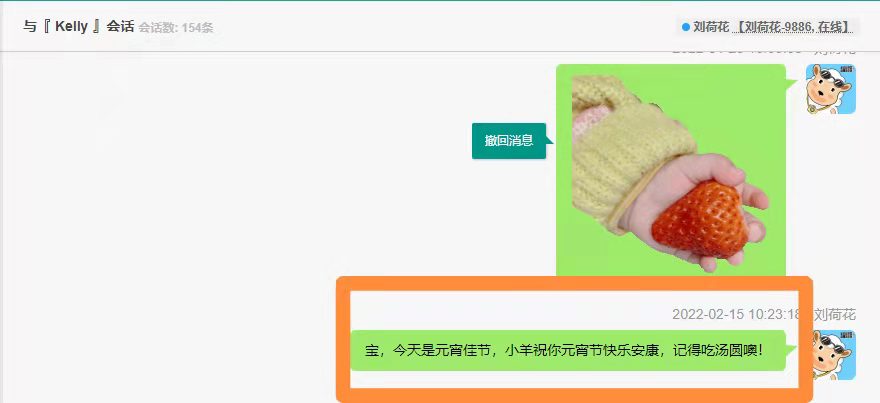 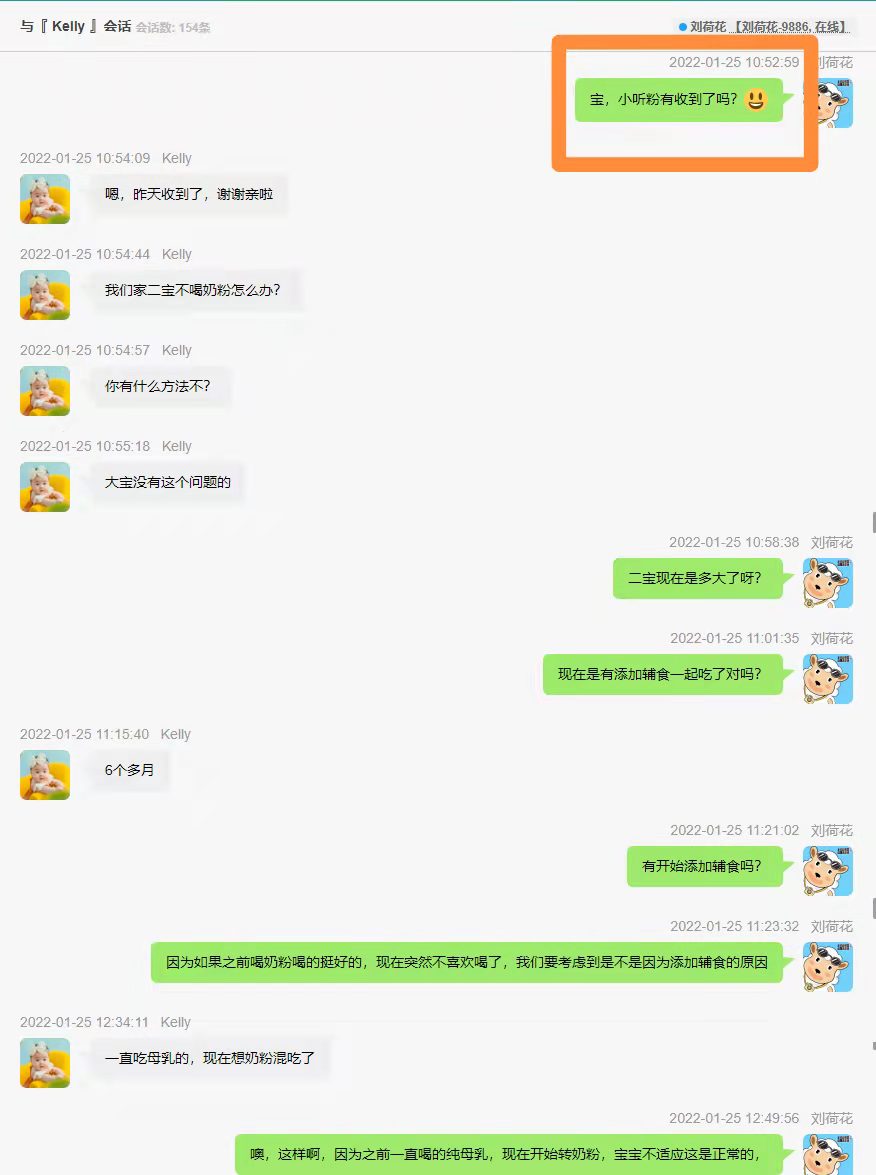 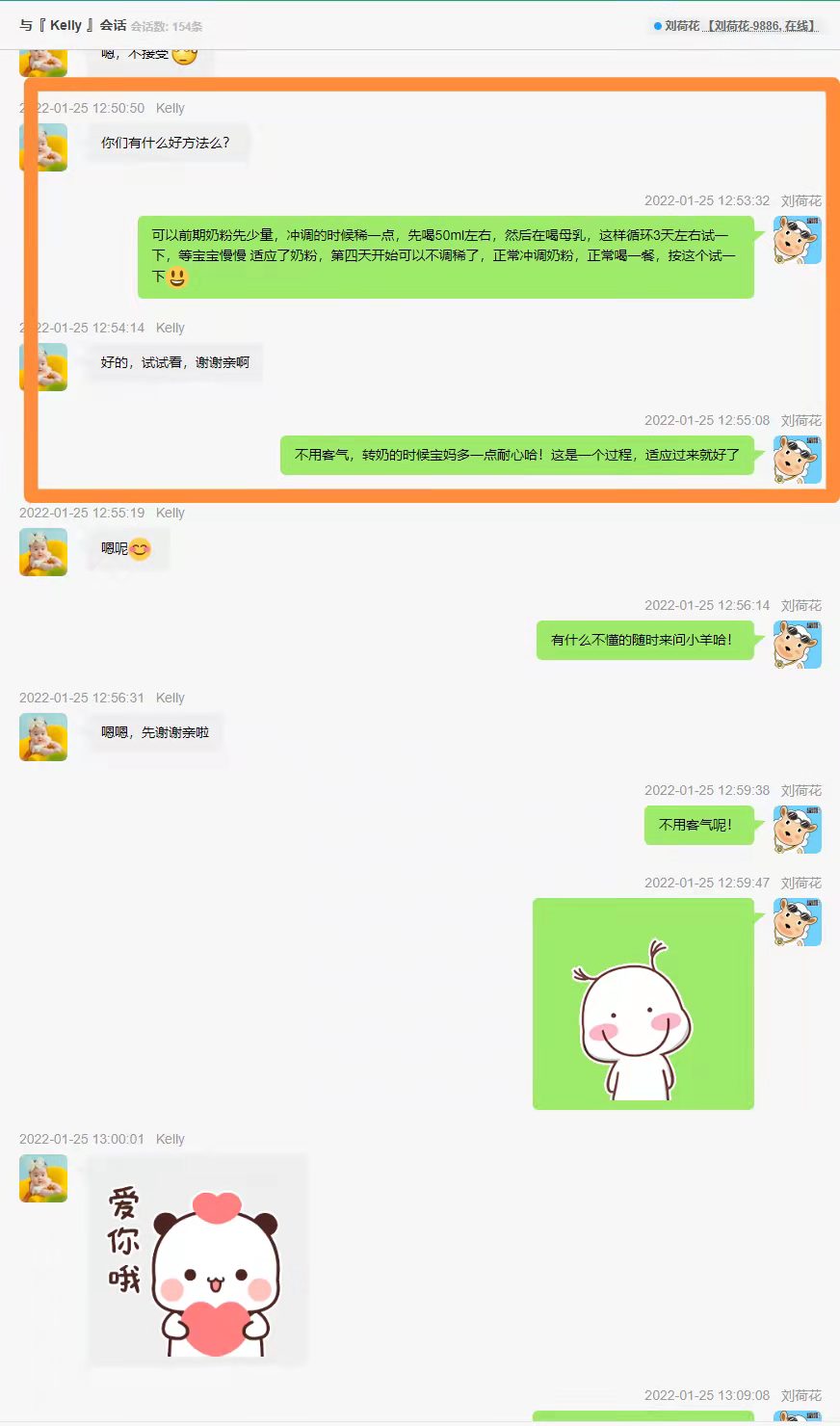 节日发信息问候
主动跟进售后
帮助解决育儿问题
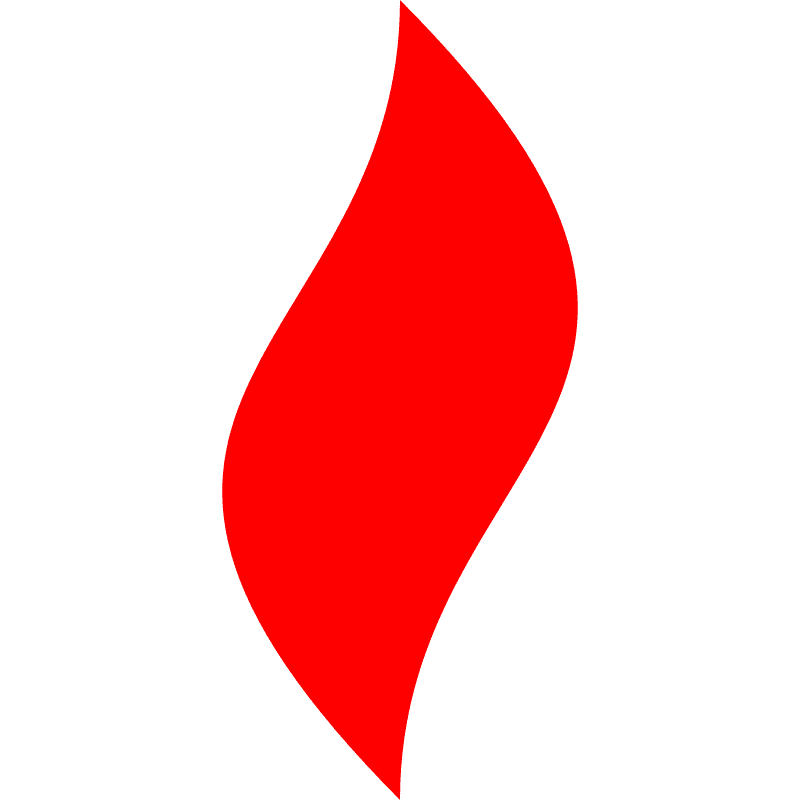 点燃
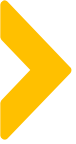 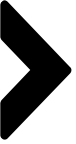 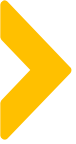 案例分析
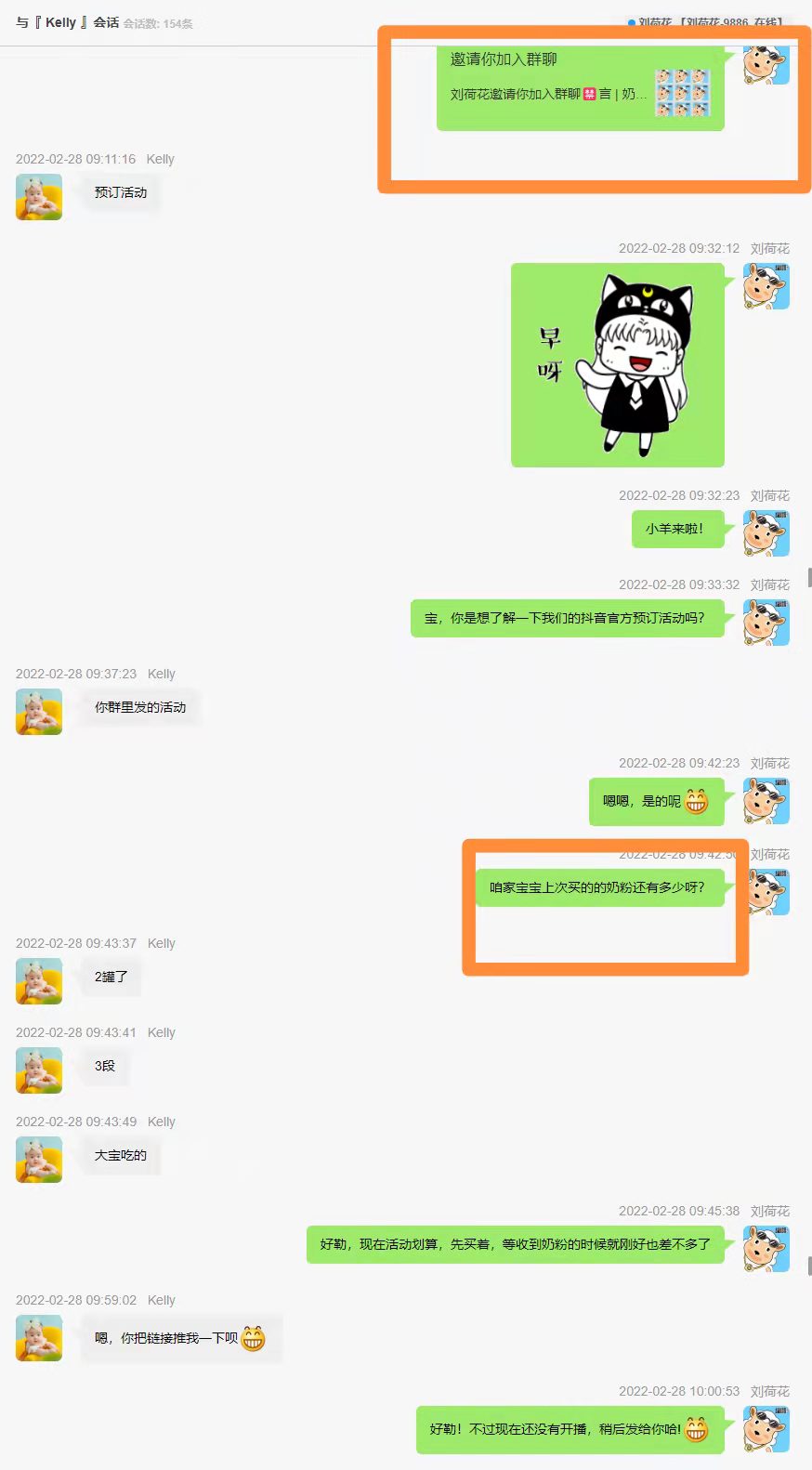 抖音活动触达
不要太着急丢链接，了解客户真实需求
客户主动要求发链接，第二次成交
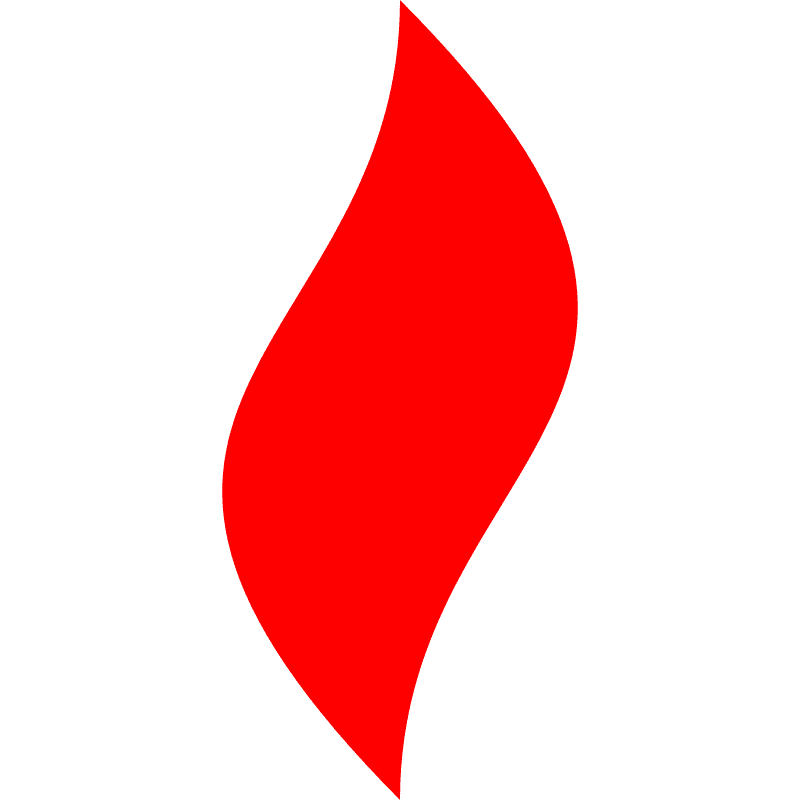 点燃
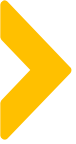 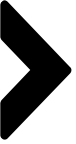 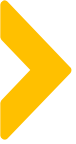 蓝河深聊流程
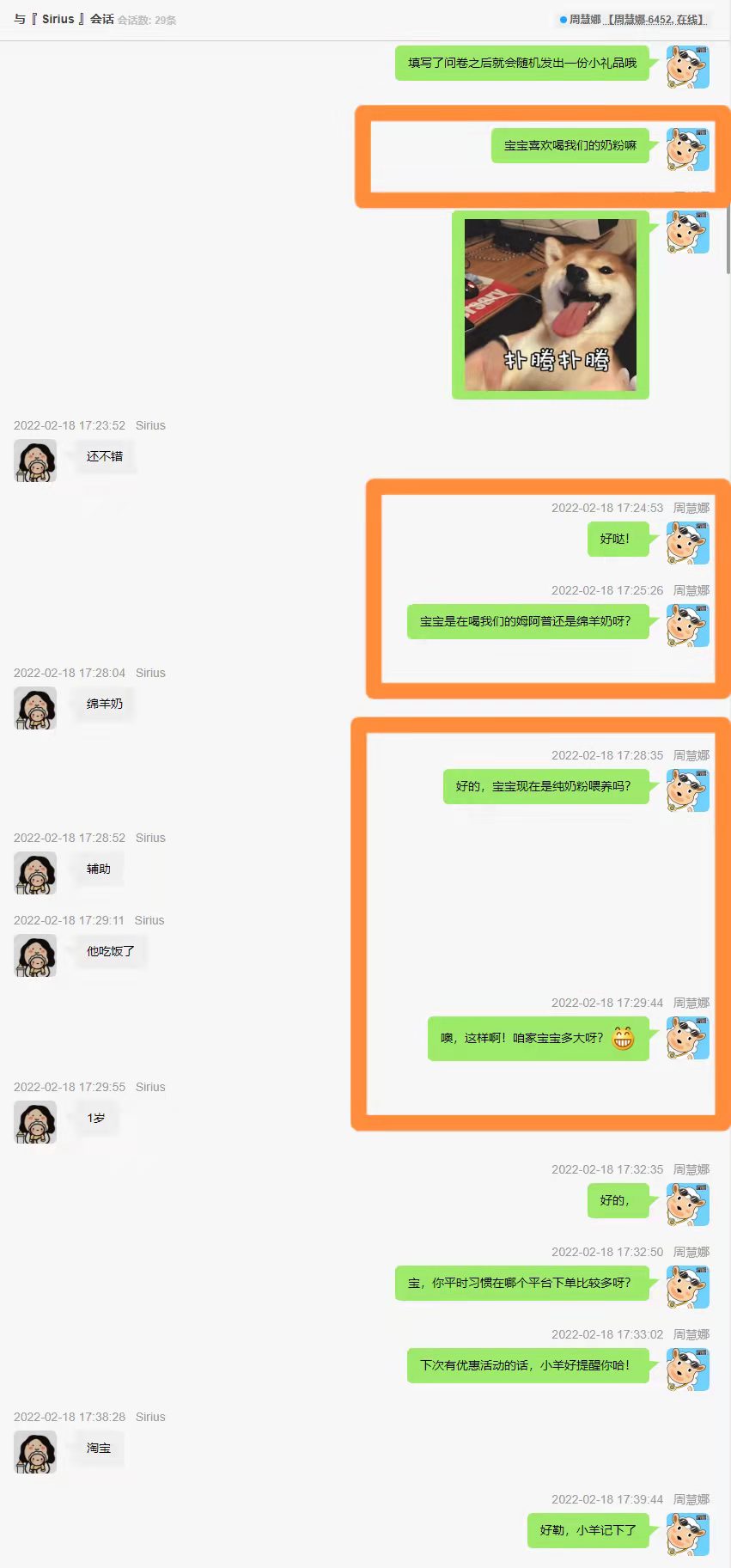 中台客服完成兑奖
主动发破冰话术
定义为销售线索
深聊开始介入
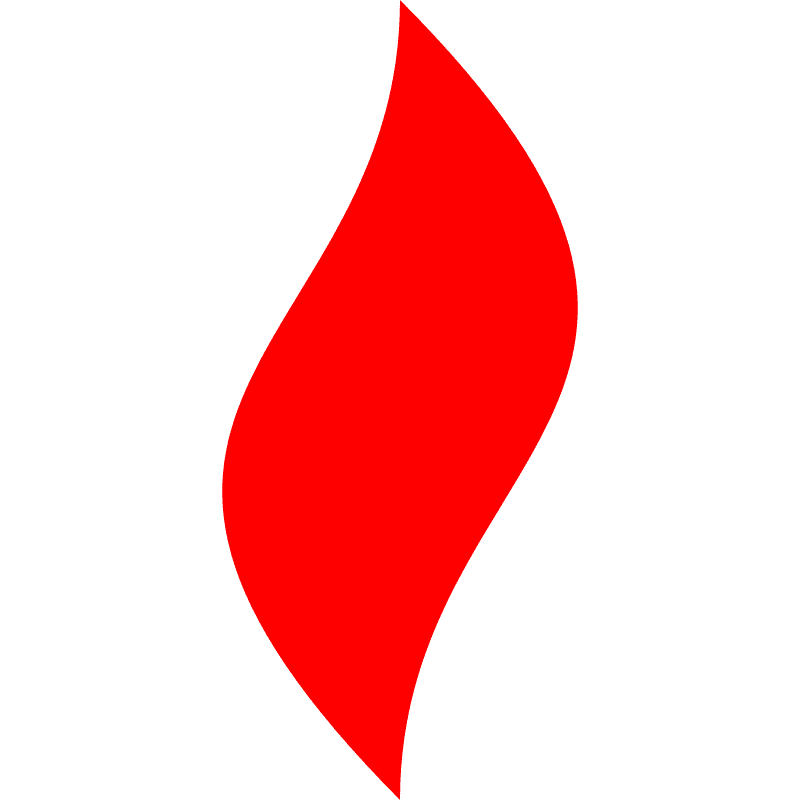 点燃
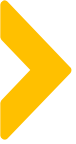 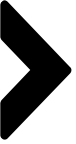 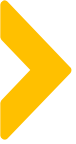 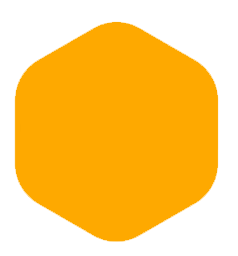 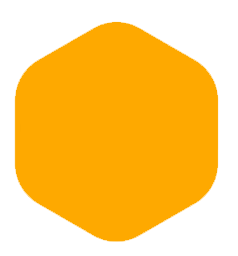 前
后
中台客服
深聊顾问
1：完成兑奖流程2：发第一条破冰话术3：筛选出有价值的用户
1：承接高价值用户2：跟进用户复购周期3：完成销售业绩指标
前后做好衔接
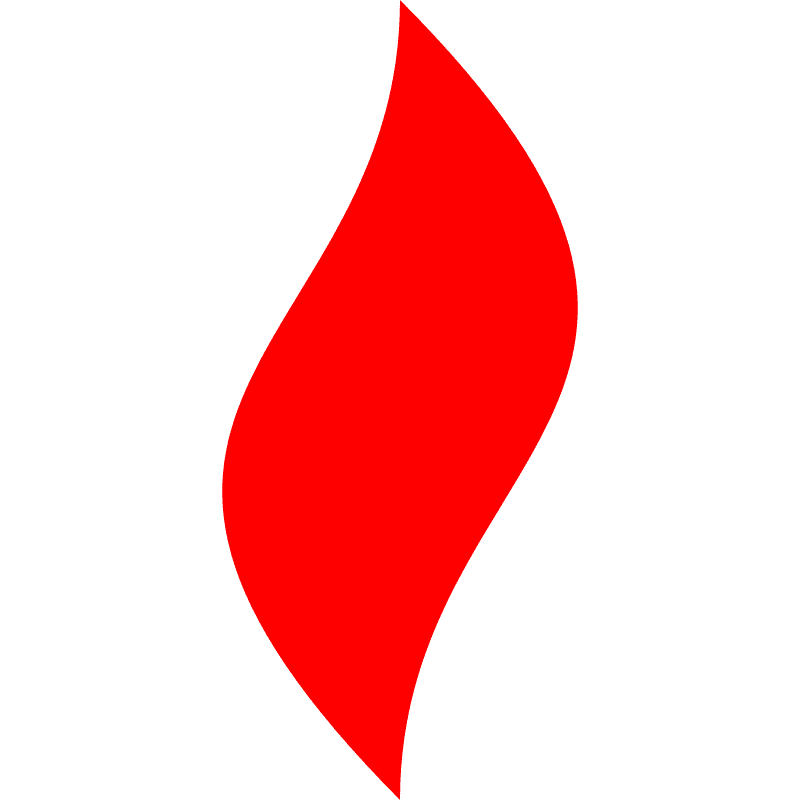 点燃
38活动总销售：75610.8    订单数：38单    客单价：1989.7
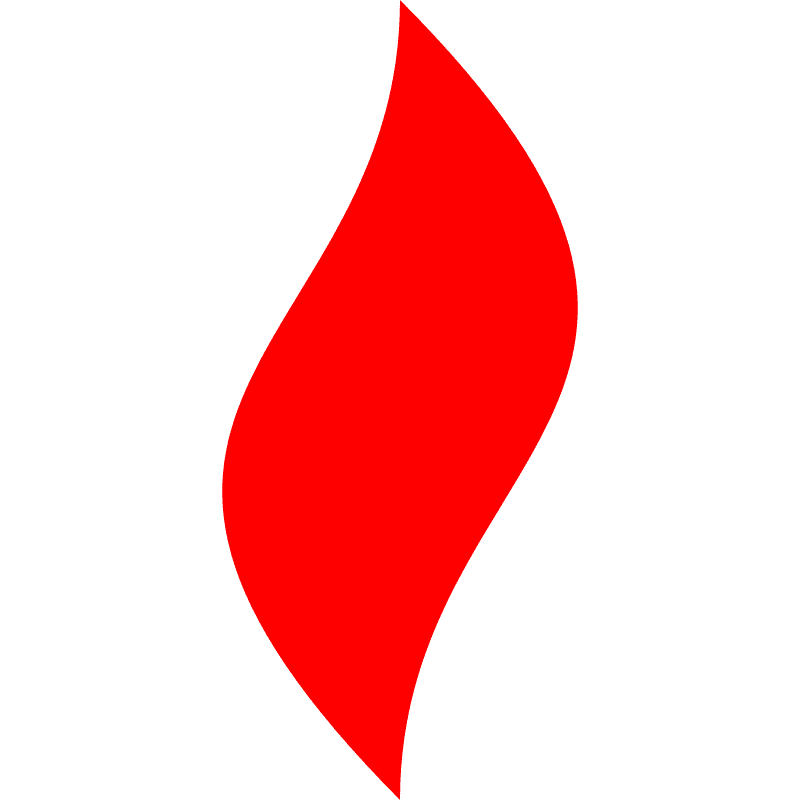 点燃
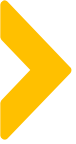 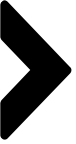 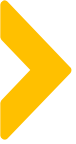 运营+中台客服+深聊＞3
相互配合
相互成就
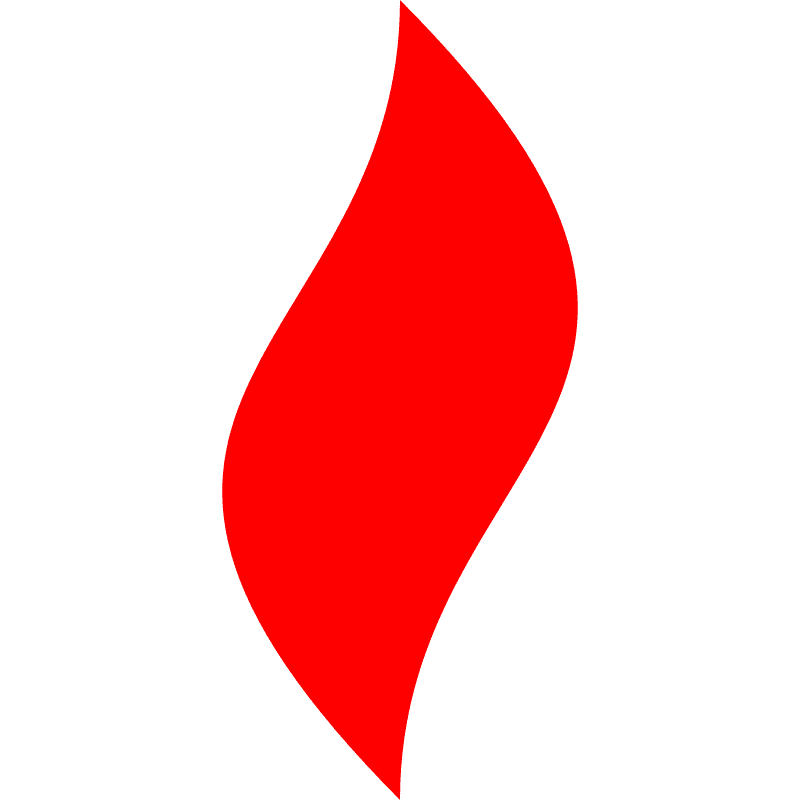 点燃
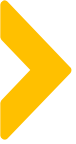 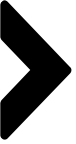 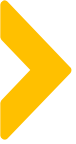 深聊总结
通过品牌私域流量运营，达到：
1
话术尽量口语化
让客户感觉我们是真实的人，不是自动回复的机器人，适当的用一些表情包，语气词，拉近跟用户之间的关系
2
不要太快丢链接
可以先了解用户的信息，用户真正的需求，在来精准成交，不要让她觉得我们很急切成交
3
问候恰到好处
可以利用各种节日来给客户发祝福互动，但是切记文案不要太官方，简单易懂接地气，一定要让她感觉这条信息就是发给她一个人的
4
快速判定，点到为止
通过互动信息，快速判定用户当天或者近期有没有成交意向，没有的话，登记好信息，快速做结尾，下次跟进，不要聊嗨了
5
退一步，可能更容易成交
当我们发活动给客户，客户回答家里还有很多的时候，这个时候要适当的退一步，目的性不要太强，站在客户的角度，让她觉得我们是在为她着想，但是要告知活动的力度确实很优惠，把主动权交给客户选择
6
客户一定要分类
做好客户分类，并给不同的客户提供不同的服务80%的时间放在A类客户身上
7
活动期/非活动期
非活动期：深入挖掘客户信息活动期：把握好节奏，成交为主
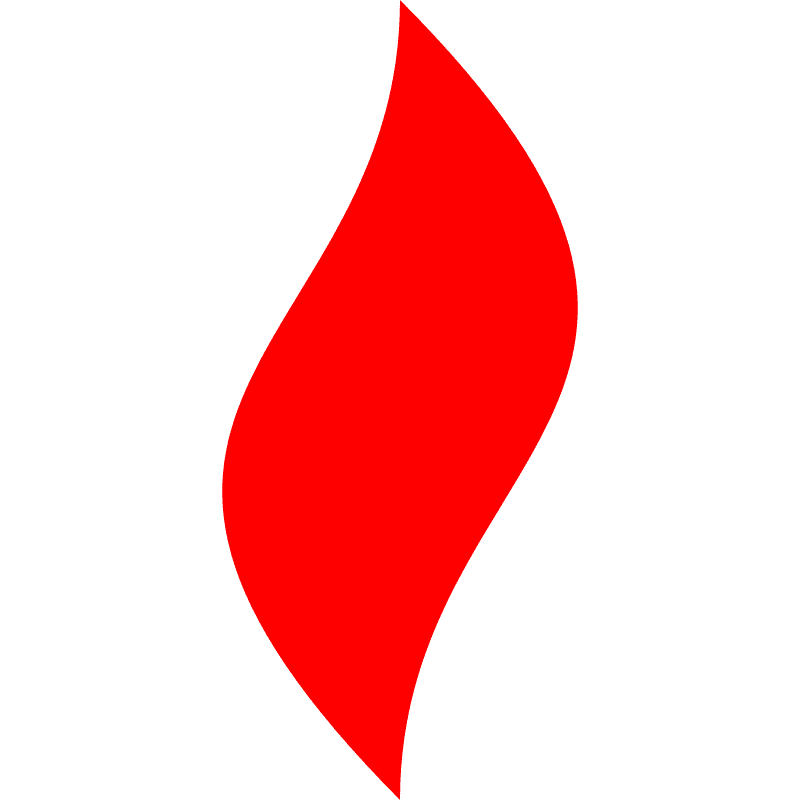 点燃
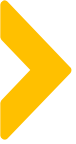 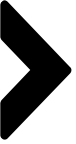 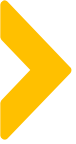 深聊的极致
用户出现需求时，第一个想到的是你
用心做好服务
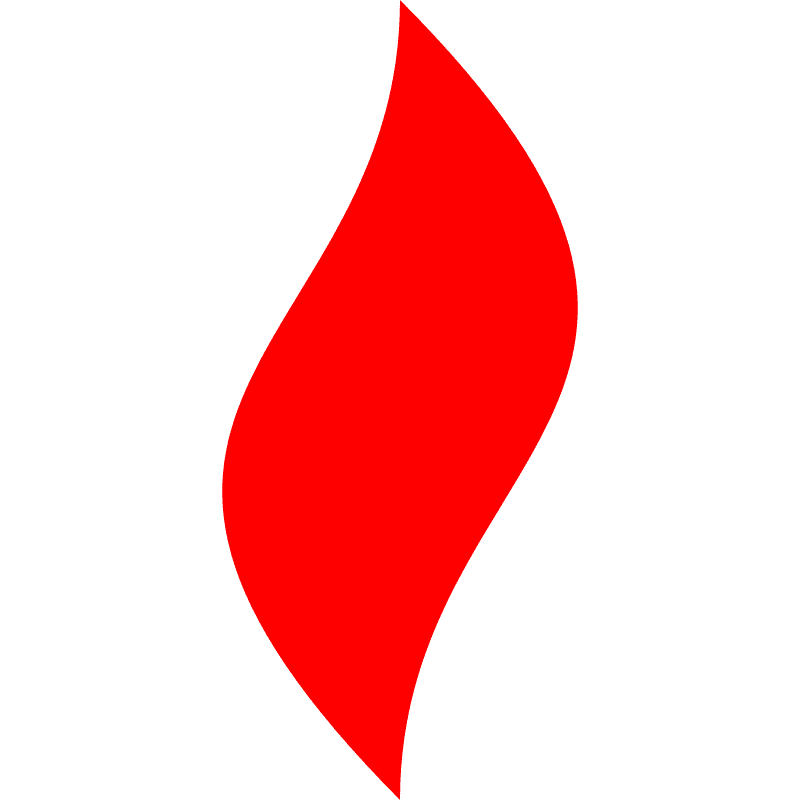 点燃
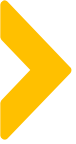 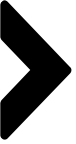 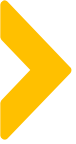 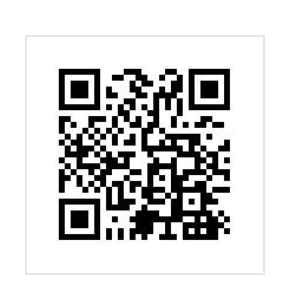 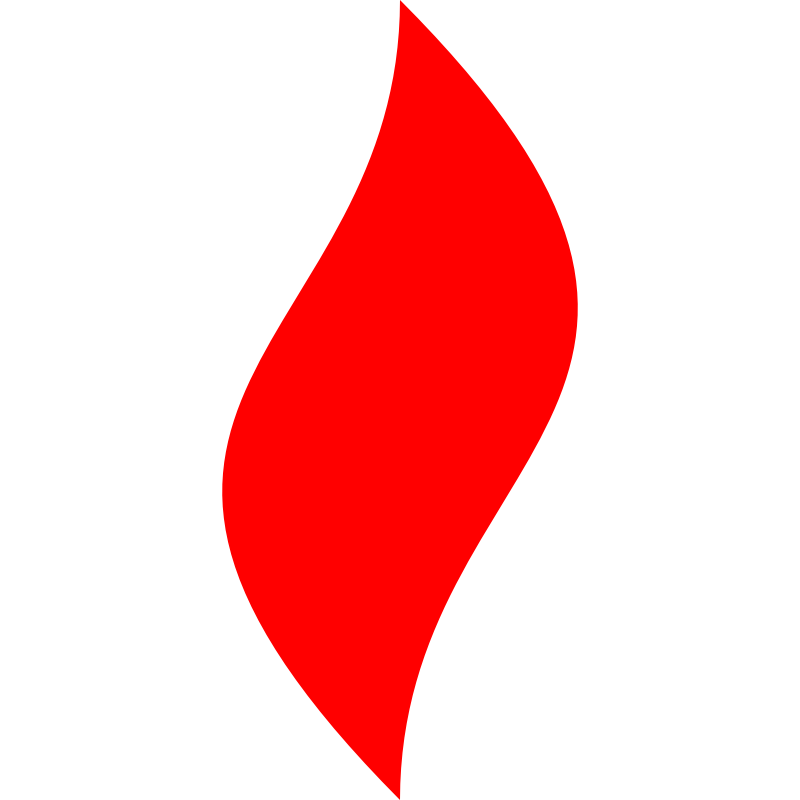 点燃
品牌私域运营中心
感谢聆听！期待共创！
所有传统领域出现过的机会，都值得用企微私域再做一遍！